UNA STORIA CON TANTI NUMERIANNO  SCOLASTICO  2020/2021DICEMBRE 2020
Classi PRIME   - PLESSO RODARI
AMBITO DISCIPLINARE-ATTIVITA’ INCLUSIVA
DE SIMONE - TEDESCO
D’AVANZO - NAPOLITANO F.
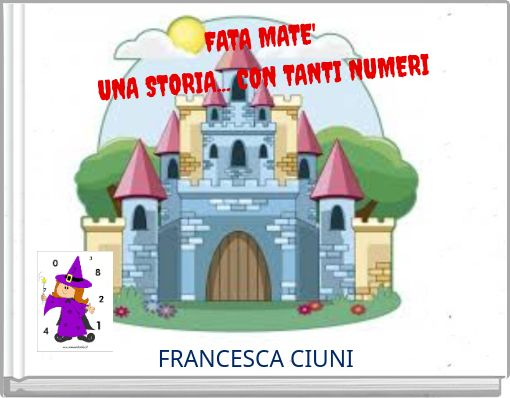 CARI BAMBINI , QUESTA SETTIMANA ABBIAMOPREPARATO PER VOI UNA ATTIVITA' SPECIALE PER RICORDARE I NUMERI DA 0 A 9 BUON LAVORO!
LE VOSTRE MAESTRE
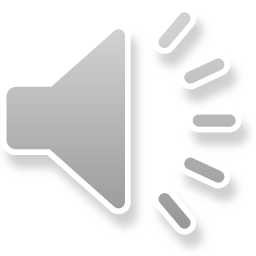 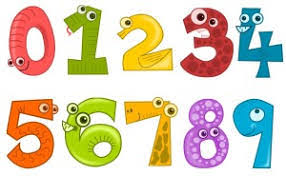 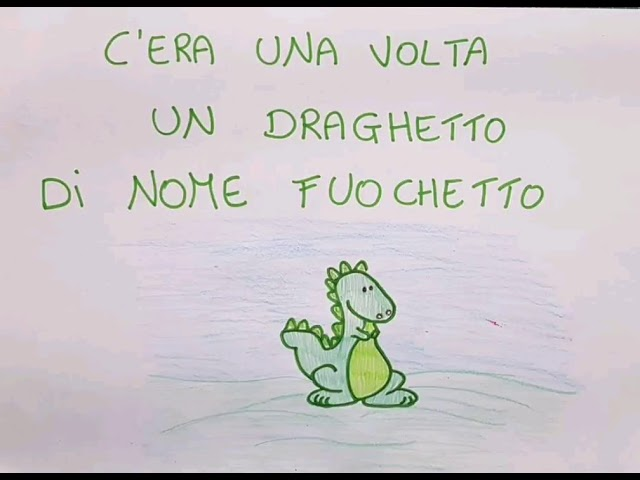 ASCOLTA LA STORIA  , OSSERVA  con  ATTENZIONE!

COPIA e INCOLLA il seguente link per visionare ed ascoltare
UNA STORIA CON TANTI NUMERI

 

https://youtu.be/MQaxEkDqMYA


COLORA  IL  DRAGHETTO  RISPETTANDO  LA LEGENDA
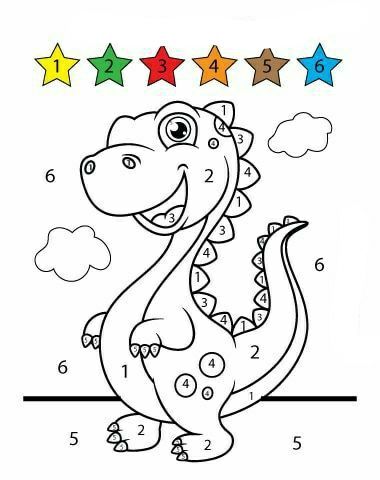 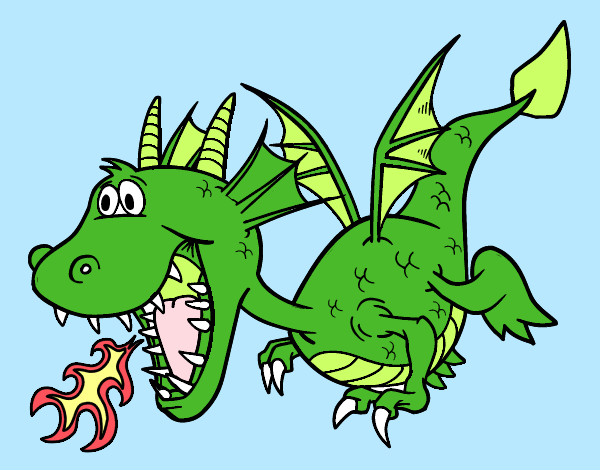 LA    STORIA   ILLUSTRATA
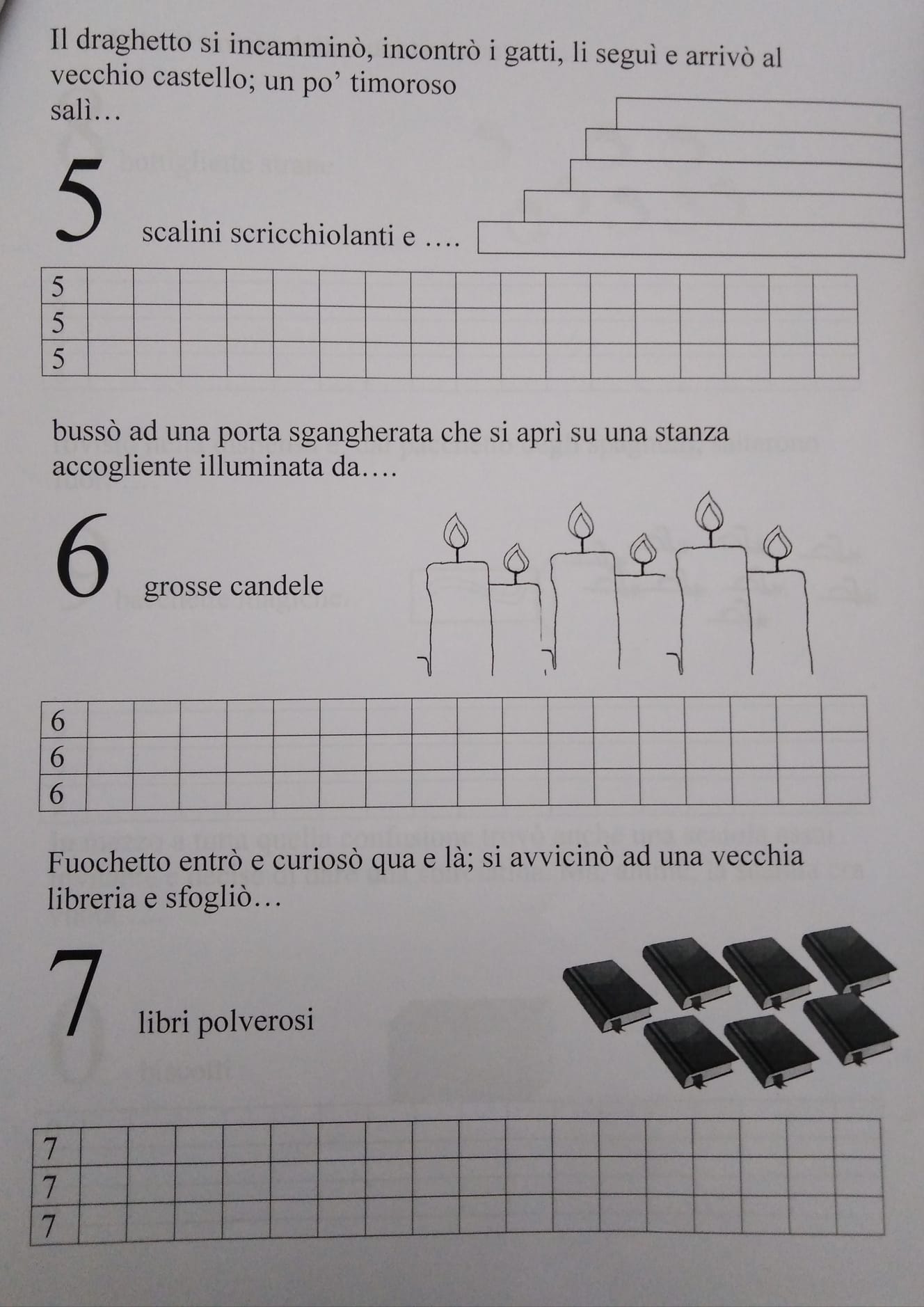 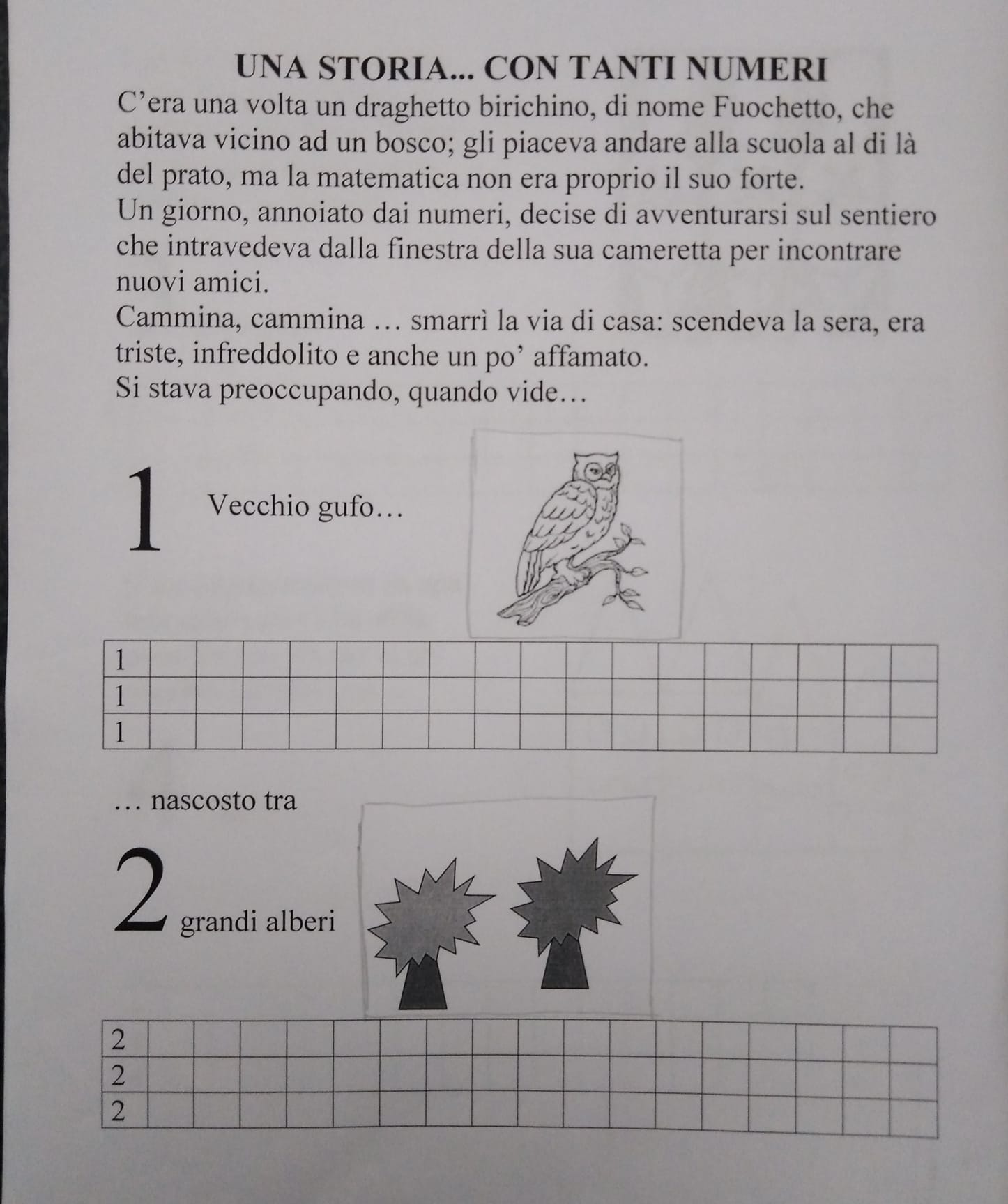 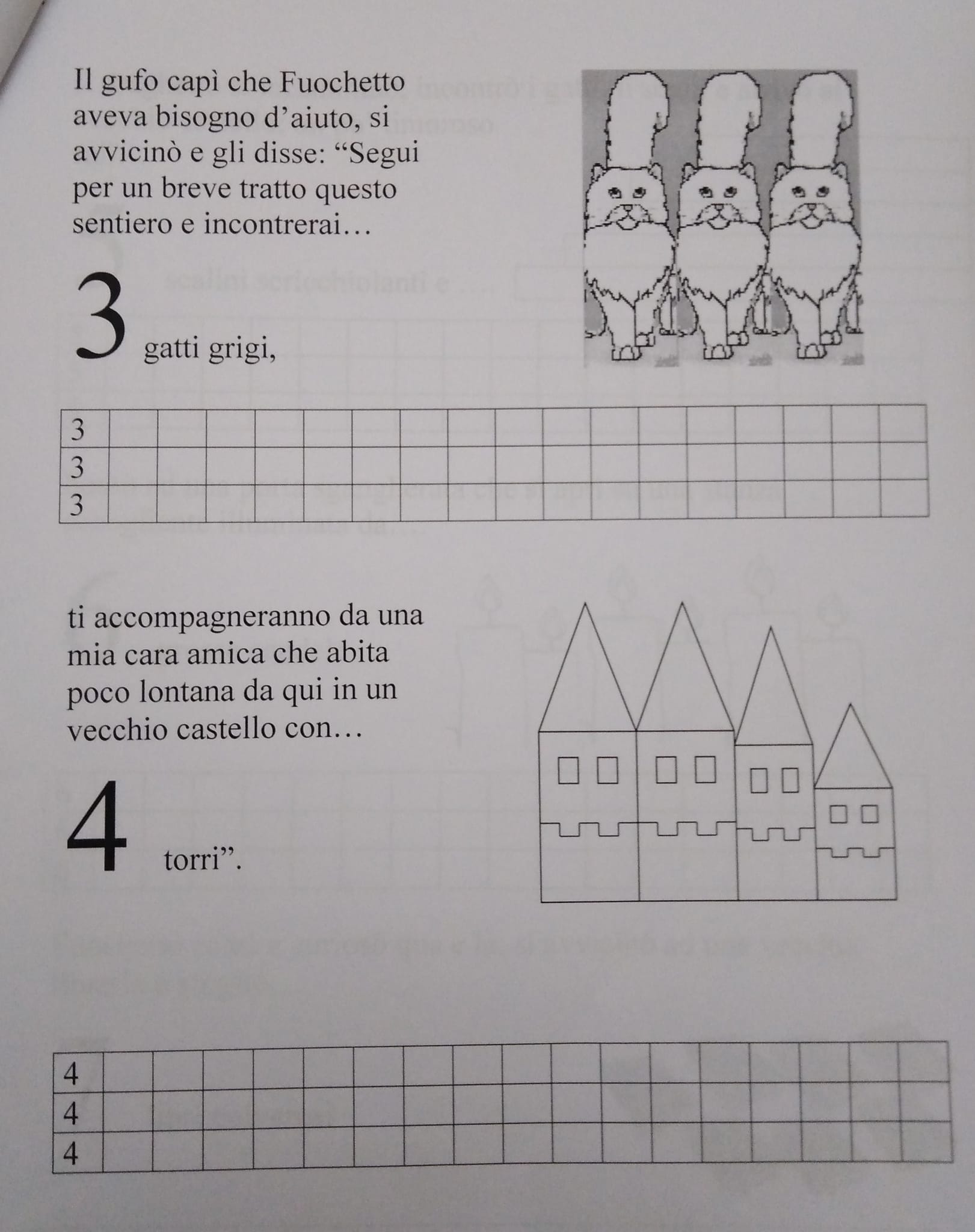 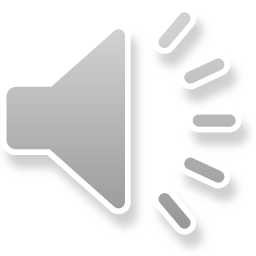 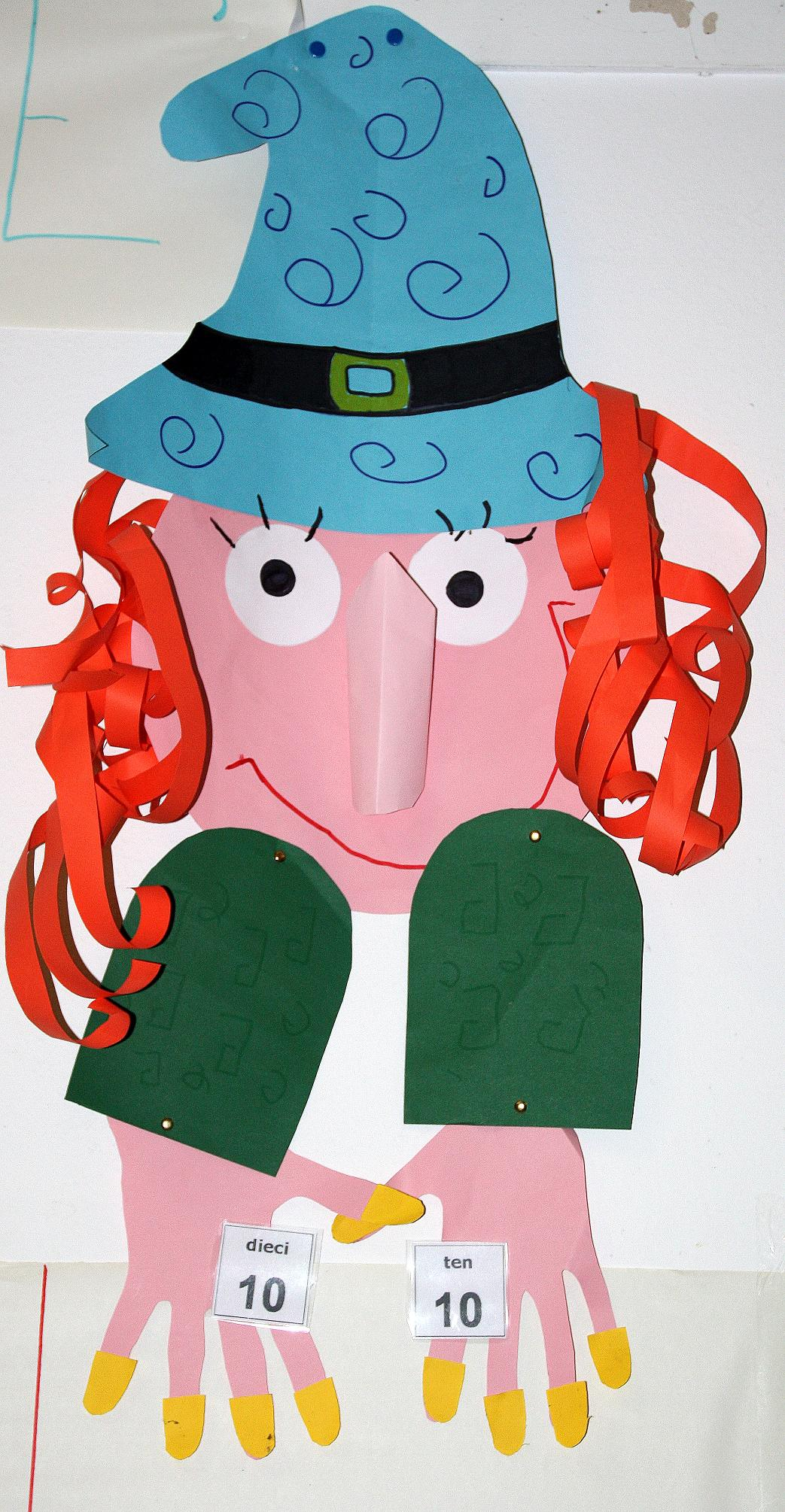 LA   STORIA   ILLUSTRATA
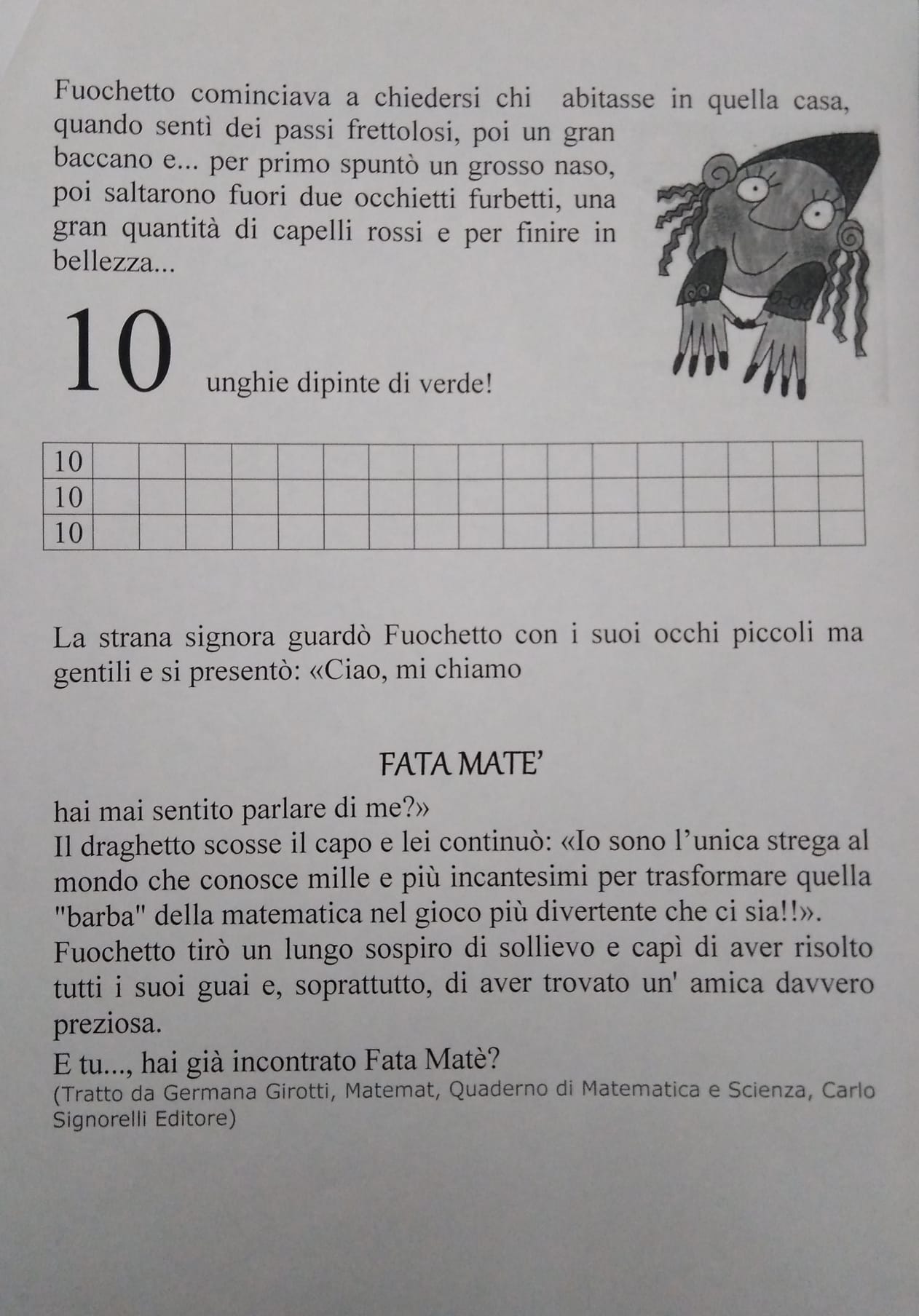 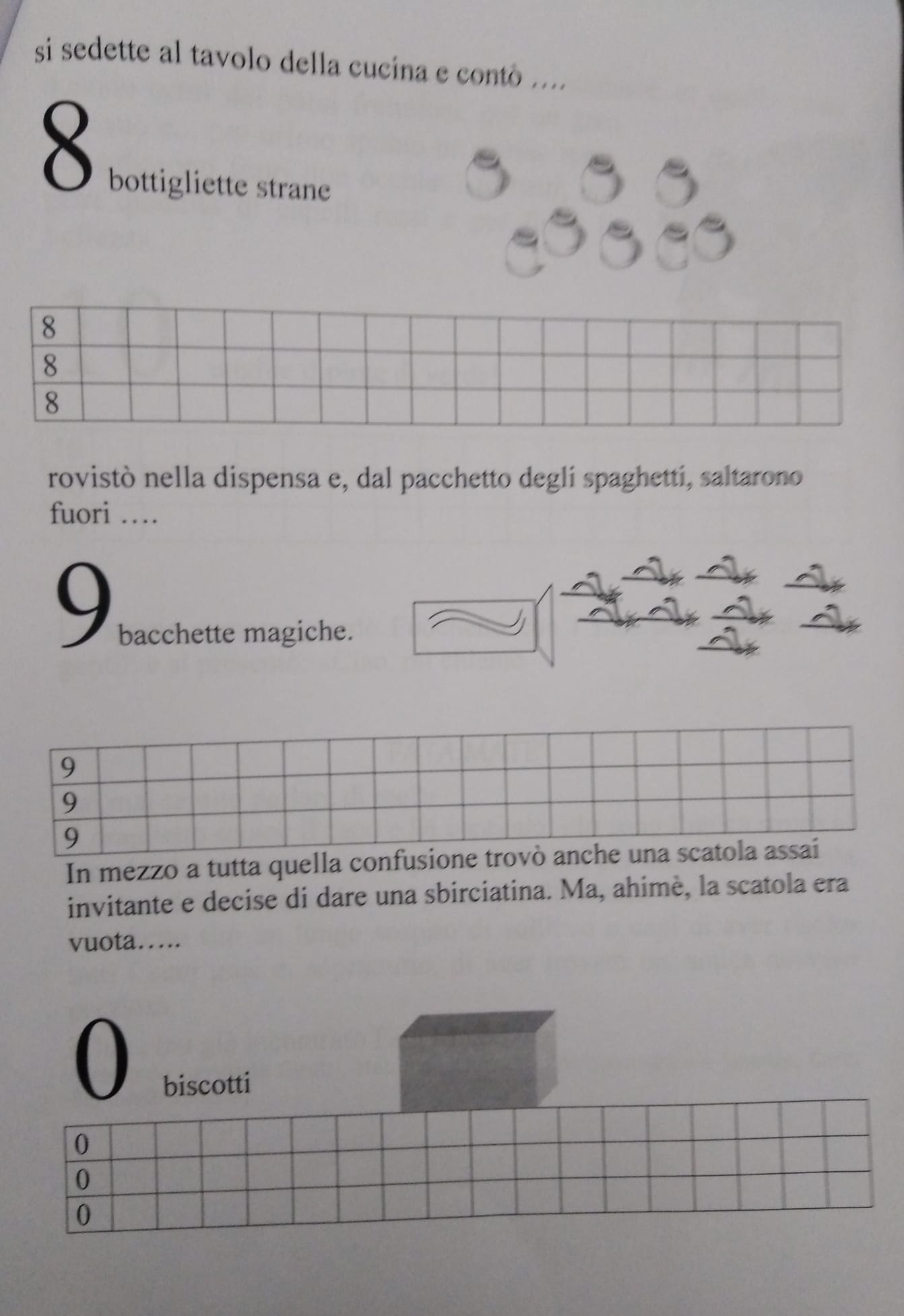 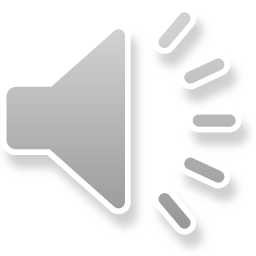 ORA   TOCCA   A   TE:
RACCONTA  la  STORIA.
SUL QUADERNO DI MATEMATICA
 ILUSTRA le QUANTITA' con i VARI  ELEMENTI ELENCATI nella STORIA , scrivi il numero in cifre e in lettere e rappresenta il numero con il regolo corrispondente.

RICORDA  il concetto fondamentale del numero cardinale:
“OGNI NUMERO è UGUALE AL PRECEDENTE  più  1”
2 è uguale a 1 più 1
3 è uguale a 2 più 1
4 è uguale a 3 più 1
5 è uguale a 4 più 1
6 è uguale a 5 più 1 
7 è uguale a 6 più 1 
8 è uguale a 7 più 1 
9 è uguale a 8 più 1
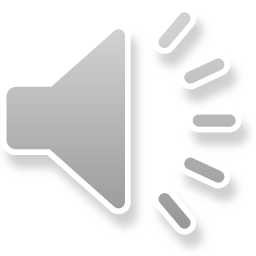 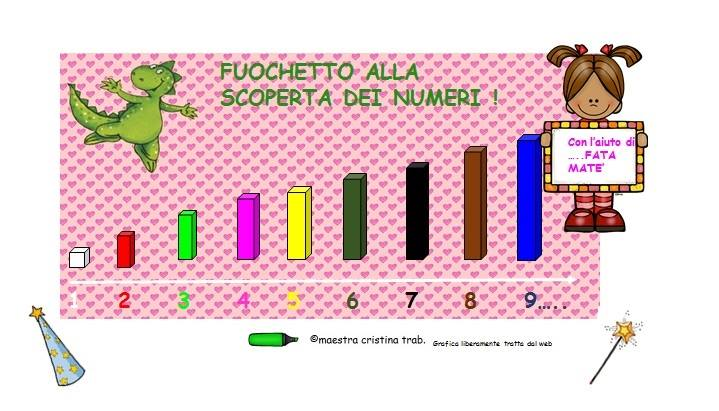 LAVORA SUL TUO QUADERNONE
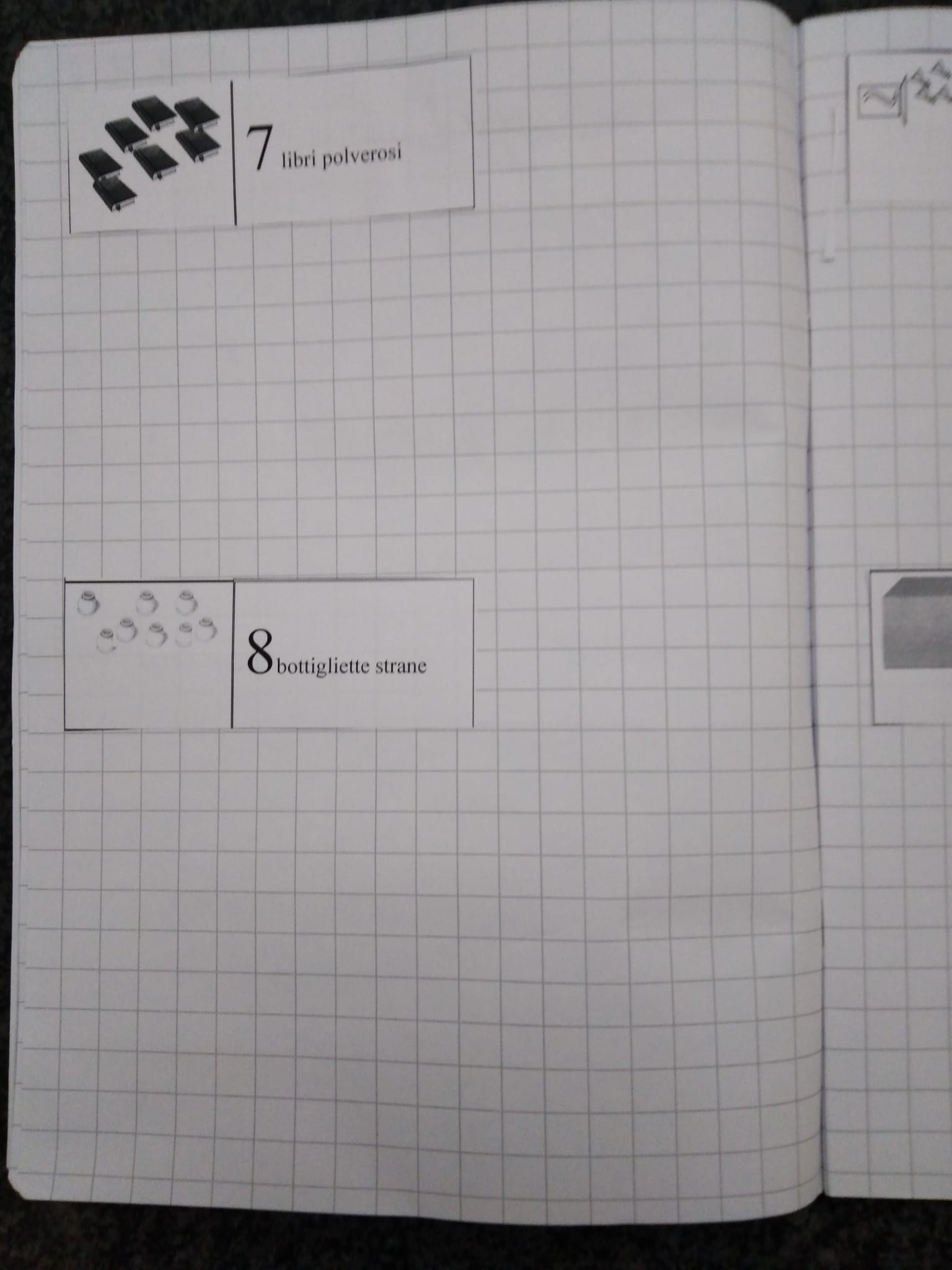 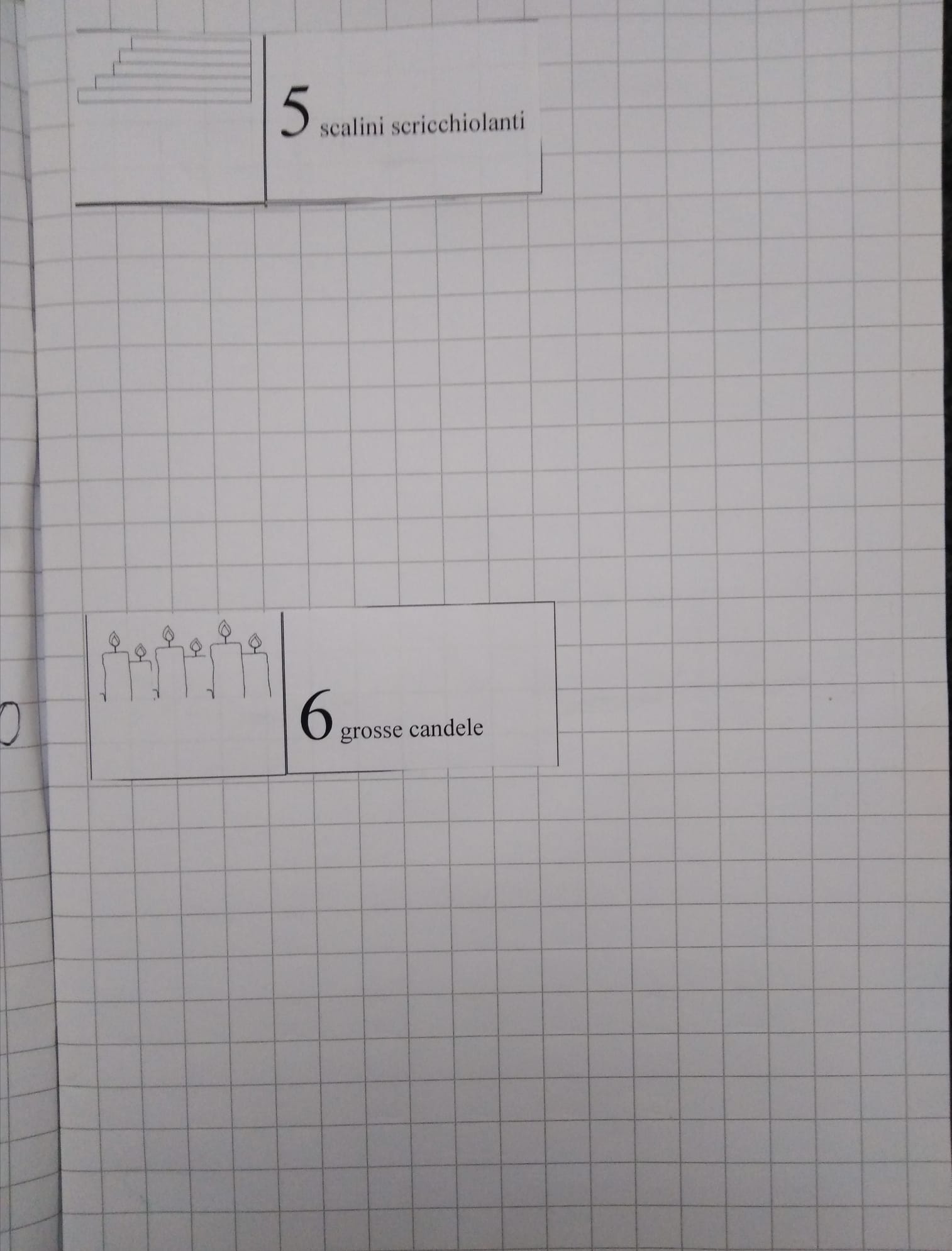 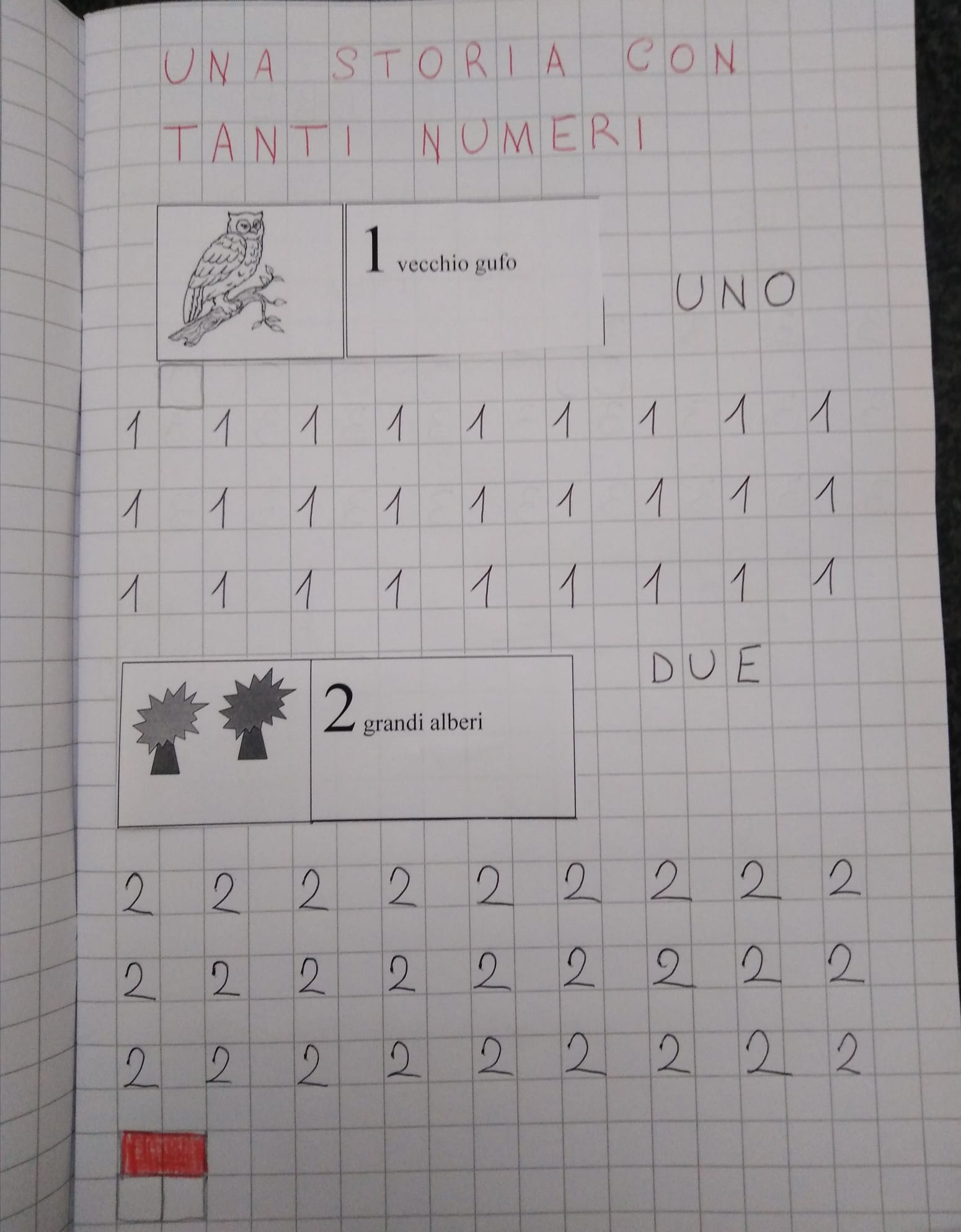 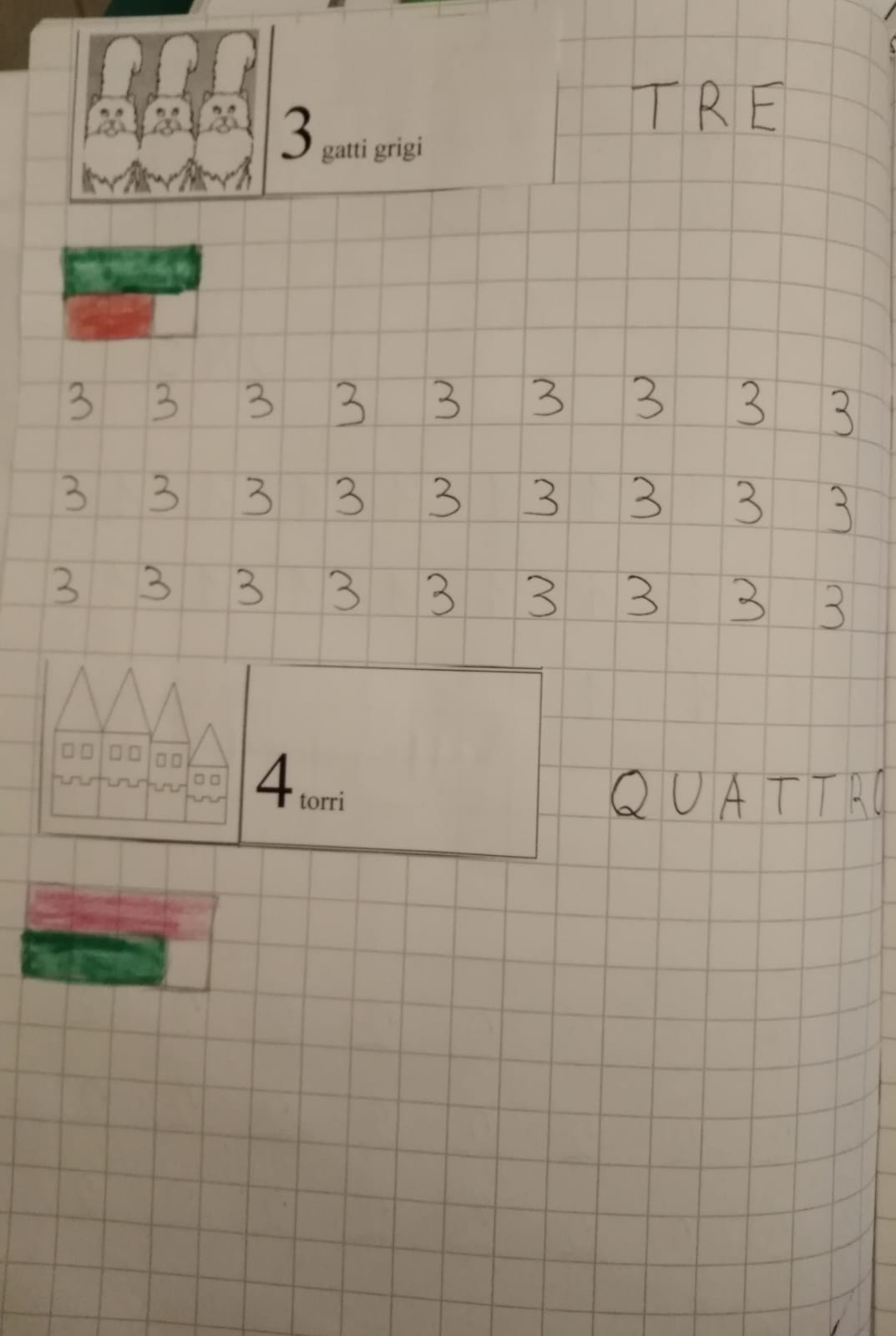 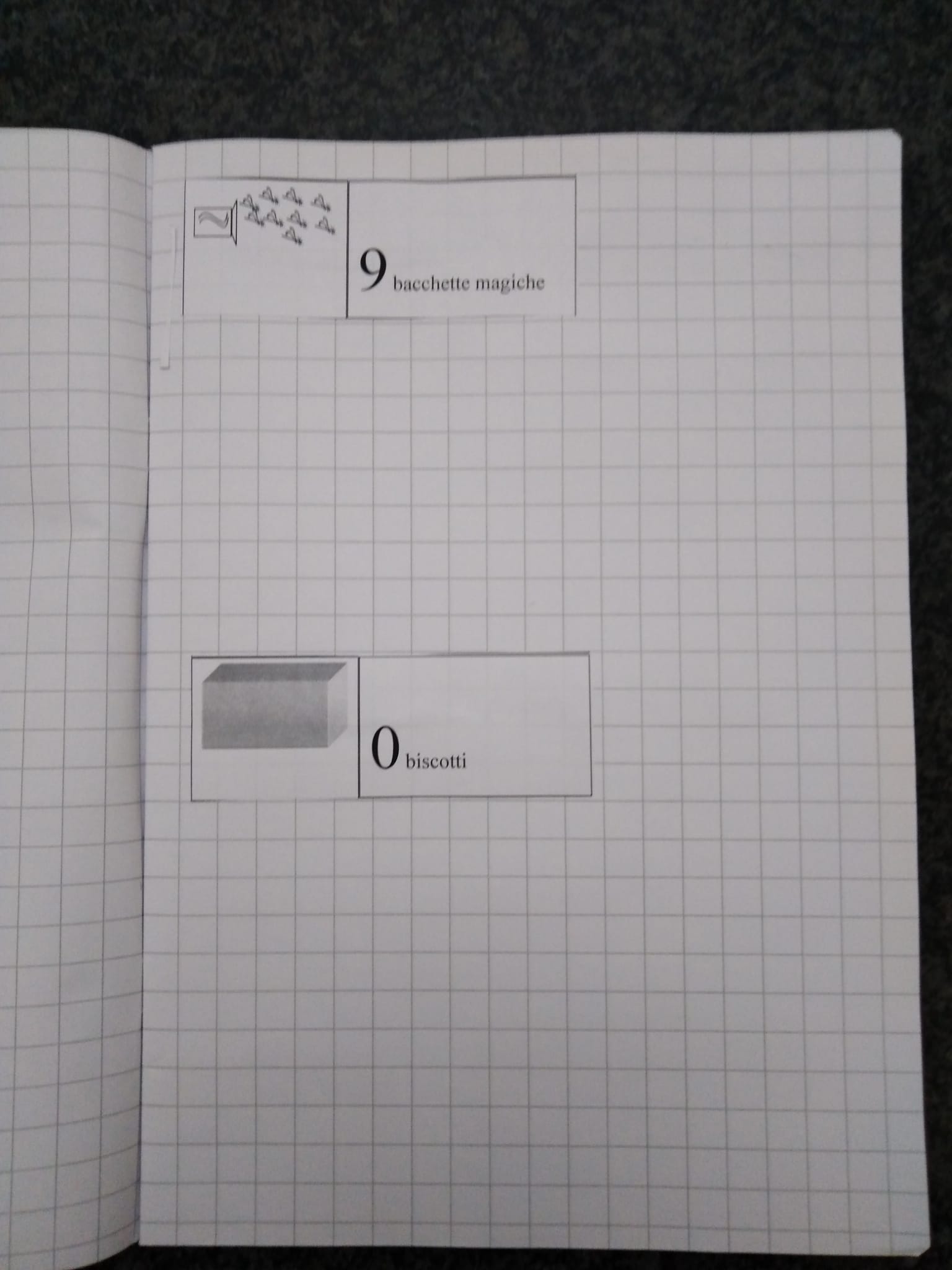 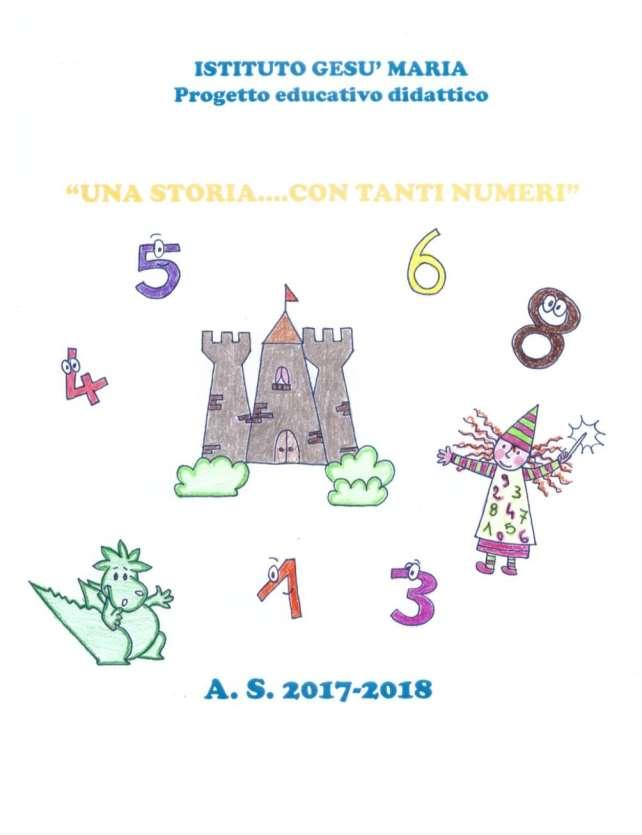 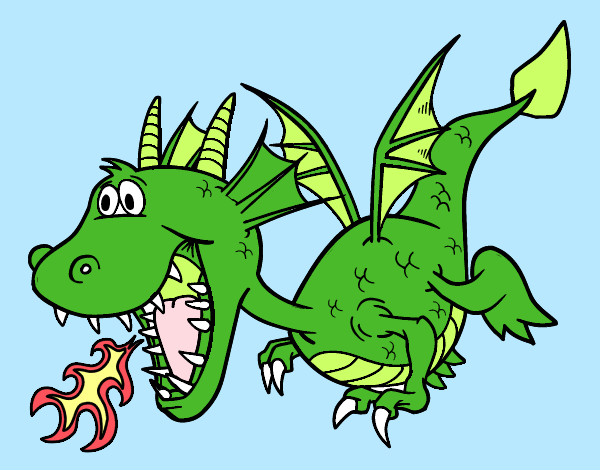 CIAO!